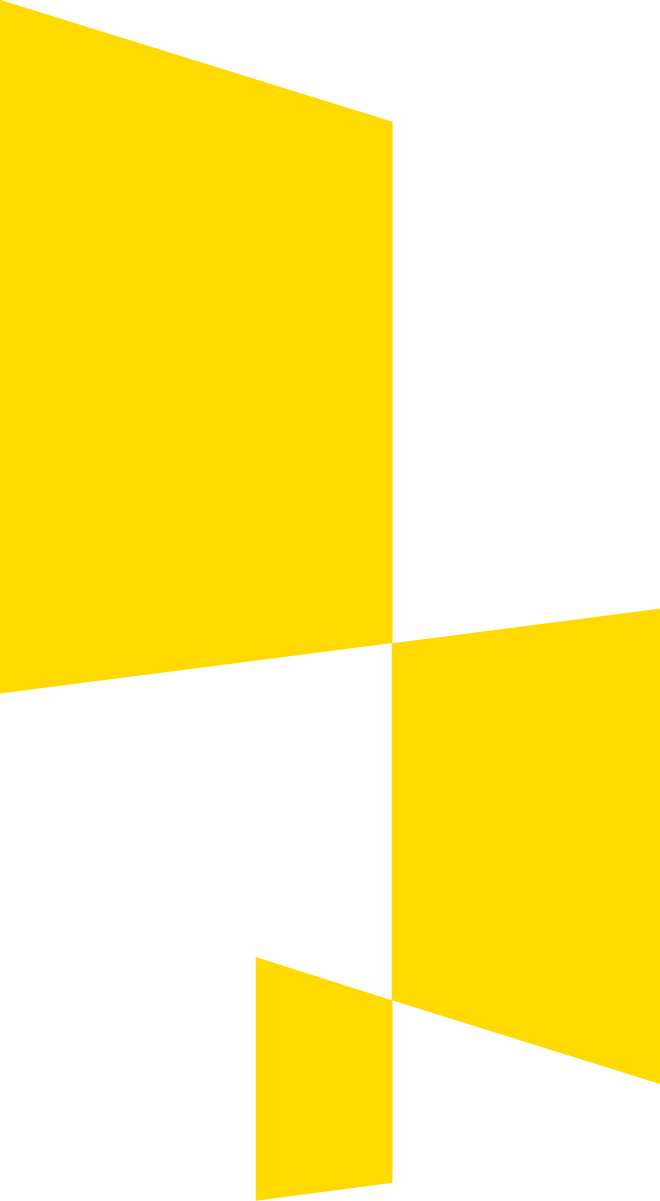 Regionalny Program Operacyjny
Województwa Śląskiego na lata 2014-2020
Oś Priorytetowa VII-Regionalny rynek pracy

Działanie 7.3Wsparcie dla osób zamierzających rozpocząć prowadzenie działalności gospodarczej
Poddziałanie 7.3.2 Promocja samozatrudnienia na obszarach rewitalizowanych – RIT Subregionu Zachodniego Województwa Śląskiego
Konkurs nr RPSL.07.03.02-IP.02-24-040/17
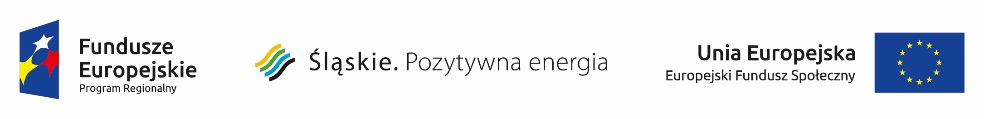 FINANSE
Planowane finansowanie ogółem na konkurs w ramach Poddziałania 7.3.2 RIT Zachodni


1 250 254,03 PLN*, tj. 294 225,88 Euro


Kwota przeznaczona na projekty w ramach Podziałania 7.3.2 RIT Zachodni RPO WSL, będąca w dyspozycji IOK, w miesiącu ogłoszenia konkursu może być różna od kwoty środków dostępnych w miesiącu podpisywania umów. Kwota jaka może zostać zakontraktowana w ramach zawieranych umów o dofinansowanie projektów w ramach Poddziałania  uzależniona jest od aktualnego w danym miesiącu kursu euro oraz wartości algorytmu wyrażającego w PLN miesięczny limit środków wspólnotowych oraz krajowych możliwych do zakontraktowania.

* Wartości w PLN zostały określone według kursu Europejskiego Banku Centralnego z przedostatniego dnia kwotowania środków w miesiącu poprzedzającym miesiąc, w którym ogłoszono nabór, tj. 28.07.2017 r., gdzie 1 EURO = 4,2493 PLN.
[Speaker Notes: Kwota, którą dysponuje IOK na projekty w ramach Poddziałania 1.2.1 PO WER w miesiącu ogłoszenia konkursu może być różna od kwoty środków dostępnych w miesiącu podpisywania umów, w wyniku zmiany kursu EURO]
FINANSE
Planowane finansowanie ogółem na konkurs w ramach Poddziałania 7.3.2 RIT Zachodni


Co do zasady maksymalny dopuszczalny poziom dofinansowania projektu wynosi: 95%,


jednakże bez uwzględnienia wartości środków przeznaczonych na dotacje na rozpoczęcie działalności gospodarczej, które są finansowane w 100% z Budżetu Państwa, zatem ostateczny poziom dofinansowania projektu będzie uzależniony od wysokości wniesionego wkładu własnego i zostanie określony w umowie o dofinansowanie projektu.
FINANSE
Planowane finansowanie ogółem na konkurs w ramach Poddziałania 7.3.2 RIT Zachodni



Minimalny poziom wkładu własnego wynosi:  5% wartości projektu pomniejszonej o wartość dotacji na rozpoczęcie działalności gospodarczej.

Schemat wyliczenia prawidłowej wartości wkładu własnego:
Wkład własny = [(wydatki kwalifikowane ogółem) – (środki na rozpoczęcie działalności gospodarczej)] x 5%.

UWAGA
Wkład własny wnioskodawcy nie może być wniesiony w ramach pozycji dotyczącej dotacji na rozpoczęcie działalności gospodarczej.
LICZBA OSÓB PLANOWANYCH DO WSPARCIA
Liczba osób planowanych do objęcia wsparciem w ramach projektów dofinansowanych w niniejszym konkursie wynosi:
11 osób
TERMIN i SPOSÓB SKŁADANIA WNIOSKU
Nabór wniosków o dofinansowanie realizacji projektów będzie prowadzony
od dnia 29 września 2017 r. (od godz. 0.00) do dnia 31 października 2017 r. (do godz. 12:00:00)

Wnioski złożone po upływie terminu naboru będą pozostawione bez rozpatrzenia
(decyduje data i godzina złożenia wniosku za pośrednictwem platformy SEKAP  lub ePUAP z zastrzeżeniem wystąpienia awarii krytycznej systemu

W przypadku awarii krytycznej* LSI 2014 w ostatnim dniu trwania naboru wniosków o dofinansowanie projektów, przewiduje się wydłużenie trwania naboru o 1 dzień, przy czym uznaje się, iż nie będzie to stanowiło zmiany Regulaminu konkursu. IOK poda do publicznej wiadomości, na stronie internetowej RPO WSL/IOK oraz Portalu, informację o awarii krytycznej LSI 2014 i przedłużeniu terminu zakończenia naboru

* rozumiana jako nieprawidłowości w działaniu po stronie systemu uniemożliwiające korzystanie użytkownikom z podstawowych usług w zakresie naboru, potwierdzonych przez IOK, tj. wypełnianie formularza elektronicznego i generowanie WND.
PODMIOTY UPRAWNIONE DO UBIEGANIA SIĘ O DOFINANSOWANIE PROJEKTU
O dofinansowanie mogą występować wszystkie podmioty – z wyłączeniem osób fizycznych (nie dotyczy osób prowadzących działalność gospodarczą lub oświatową na podstawie przepisów odrębnych) oraz publicznych służb zatrudnienia

O dofinansowanie aplikować mogą wnioskodawcy, których projekty będą realizowane na terenach rewitalizowanych* Subregionu Zachodniego.



*	Zgodnie z Zasadami wsparcia rewitalizacji w ramach RPO WSL 2014-2020 w wyjątkowych przypadkach możliwe jest, aby do objęcia wsparciem dopuszczone zostały także projekty planowane do realizacji/zlokalizowane poza obszarem wyznaczonym do rewitalizacji. Takie przypadki wymagają jednak szerszego uzasadnienia i wskazania siły powiązań i efektywności oddziaływania danego projektu rewitalizacyjnego na realizację celów określonych dla rewitalizacji.
PODMIOTY UPRAWNIONE DO UBIEGANIA SIĘ O DOFINANSOWANIE PROJEKTU
W związku z wyłączeniem publicznych służb zatrudnienia z podmiotów uprawnionych do ubiegania się o dofinansowanie, z grona beneficjentów/ partnerów projektu są wyłączone m. in. Powiatowe Urzędy Pracy oraz organy zatrudnienia,  tj.: Minister właściwy do spraw zatrudnienia, Wojewodowie, Marszałkowie województw, Starostowie, Prezydenci miast na prawach powiatu (w zakresie funkcji powiatu).

Wymagania co do podmiotów ubiegających się o dofinansowanie dotyczą także realizatorów projektu wskazanych w pkt. A.4 wniosków o dofinansowanie.
GRUPA DOCELOWA /OSTATECZNI ODBIORCY WSPARCIA
Osoby powyżej 30 roku życia (od dnia 30 urodzin) planujące rozpocząć działalność gospodarczą:
bezrobotne,
nieaktywne zawodowo ( osoby bierne zawodowo)
należące co najmniej do jednej z poniższych, znajdujących się w najtrudniejszej sytuacji na rynku pracy grup:
osoby powyżej 50 roku życia;
kobiety (szczególnie powracające na rynek pracy po przerwie związanej z urodzeniem dziecka);
osoby z niepełnosprawnościami;
osoby długotrwale bezrobotne;
osoby o niskich kwalifikacjach.
Z wyłączeniem osób odbywających karę pozbawienia wolności.
GRUPA DOCELOWA /OSTATECZNI ODBIORCY WSPARCIA
Weryfikacja spełniania przez uczestnika kryteriów kwalifikowalności przez beneficjenta odbywa się na podstawie*:
urzędowego zaświadczenia w przypadku osób zarejestrowanych jako bezrobotne i osób niepełnosprawnych;
oświadczenia w przypadku pozostałych osób.

Wsparcie nie jest udzielane osobom, które posiadały aktywny wpis do CEIDG, były zarejestrowane jako przedsiębiorcy w KRS lub prowadziły działalność gospodarczą na podstawie odrębnych przepisów  w okresie 12 miesięcy poprzedzających dzień przystąpienia do projektu;
GRUPA DOCELOWA /OSTATECZNI ODBIORCY WSPARCIA
UWAGA!

Podejmowane w ramach Poddziałania 7.3.2 RIT Zachodni przedsięwzięcia stanowią dopełnienie kompleksowego programu rewitalizacji podejmowanego na obszarze rewitalizacji, co oznacza, że projekty w ramach ww. Poddziałania powinny wynikać z przedsięwzięć rewitalizacyjnych w ramach opracowanych Programów Rewitalizacji oraz wpisywać się w Strategię RIT Subregionu Zachodniego.

Należy pamiętać, że uczestnikiem projektu jest osoba fizyczna zamieszkująca na obszarze rewitalizowanym Subregionu Zachodniego oraz bezpośrednio korzystająca z interwencji EFS.
TYPY PROJEKTÓW MOŻLIWE DO REALIZACJI:
Niniejszy konkurs w ramach Osi Priorytetowej VII Regionalny rynek pracy Regionalnego Programu Operacyjnego Województwa Śląskiego na lata 2014-2020, Działanie 7.3 Wsparcie dla osób zamierzających rozpocząć prowadzenie działalności gospodarczej, Poddziałanie 7.3.2 Promocja samozatrudnienia na obszarach rewitalizowanych – RIT Subregionu Zachodniego Województwa Śląskiego, obejmuje następujące typy operacji łącznie:

Bezzwrotne dotacje na rozpoczęcie działalności gospodarczej.
Wsparcie doradczo-szkoleniowe dla osób planujących rozpoczęcie działalności*
Wsparcie pomostowe*

* Wsparcie funkcjonujące w powiązaniu z typem operacji nr 1
WAŻNE INFORMACJE:
Wnioskodawca jest zobligowany do stosowania zapisów: „Standardu udzielania wsparcia na rzecz rozwoju przedsiębiorczości uczestników projektów w ramach Poddziałania 7.3.2 Regionalnego Programu Operacyjnego Województwa Śląskiego na lata 2014-2020” stanowiącego załącznik do przedmiotowego Regulaminu. Brak zgodności z ww. dokumentem będzie traktowany jako błąd przy ocenie ogólnego kryterium merytorycznego w zakresie zgodności projektu z regulaminem konkursu/naboru.
Wnioskodawca powinien przeprowadzić analizę grupy docelowej, uwzględniając indywidualne problemy, bariery, oczekiwania i potrzeby każdej osoby z poszczególnych grup docelowych objętych wsparciem. Doświadczenia z realizacji działań aktywizacyjnych adresowanych do różnych grup będących w najtrudniejszej sytuacji na rynku pracy wskazują, że ścieżki dla każdej osoby z niżej wymienionych grup należy przygotowywać i realizować w sposób zróżnicowany, odmiennie dobierając formy i ich intensywność.
WAŻNE INFORMACJE:
Każdy z uczestników projektu musi mieć zagwarantowaną na poziomie wniosku o dofinansowanie możliwość skorzystania ze wszystkich form wsparcia dopuszczonych w ramach przedmiotowego konkursu. Tym samym należy założyć taką samą liczbę dotacji  / wsparcia pomostowego po rozpoczęciu działalności  gospodarczej ilu mamy założonych uczestników projektu.
obowiązkowym elementem rekrutacji do projektu (zapisu we wniosku) jest rozmowa z doradcą zawodowym, której celem jest weryfikacja predyspozycji kandydata (w tym np. osobowościowych, poziomu motywacji) do samodzielnego założenia i prowadzenia działalności gospodarczej
WAŻNE INFORMACJE:
Wsparcie szkoleniowo-doradcze przed rozpoczęciem działalności gospodarczej ma za zadanie nabycie przez uczestników projektu kompetencji z zakresu zakładania i prowadzenia firmy. Po założeniu działalności gospodarczej w ramach projektu (do 12 miesięcy), uczestnik będzie mógł skorzystać ze wsparcia pomostowego;
Wsparcie pomostowe może obejmować pomoc finansową wypłacaną przez okres 6 lub 12 miesięcy od dnia rozpoczęcia prowadzenia działalności gospodarczej. Wsparcie to może zostać przeznaczone na pokrycie wydatków koniecznych do poniesienia w pierwszym okresie prowadzenia działalności gospodarczej, w tym m.in. kosztów ZUS, podatku oraz opłat administracyjnych związanych z prowadzoną działalnością.
WAŻNE INFORMACJE:
Wnioskodawca zapewnia na poziomie wniosku o dofinansowanie możliwość skorzystania z danej formy wsparcia w maksymalnej wysokości określonej w „Wytycznych w zakresie realizacji przedsięwzięć z udziałem środków Europejskiego Funduszu Społecznego w obszarze rynku pracy na lata 2014-2020” tj.
6-krotności przeciętnego wynagrodzenia za pracę w gospodarce narodowej obowiązującego w dniu przyznania wsparcia w przypadku bezzwrotnej dotacji na rozpoczęcie działalności gospodarczej
w przypadku finansowego wsparcia pomostowego po rozpoczęciu działalności gospodarczej przez okres 6 lub 12 mies. w kwocie wypłacanej miesięcznie nie większej niż równowartość minimalnego wynagrodzenia za pracę, o którym mowa w przepisach o minimalnym wynagrodzeniu za pracę, obowiązującego w dniu przyznania wsparcia rozumianym jako dzień podpisania umowy o przyznaniu wsparcia finansowego na rozpoczęcie działalności gospodarczej
[Speaker Notes: Zapis na czerwono – jest błąd w Standardzie – tam wskazano że w dniu przyznania wsparcia pomostowego. Poprawnie jest na dzień przyznania dotacji. RK ma poprawny zapis]
WAŻNE INFORMACJE:
W ramach Poddziałania 7.3.2 dopuszczalne jest ujęcie kosztów związanych z rekrutacją i weryfikacją predyspozycji  kandydata do projektu w ramach kosztów bezpośrednich.  Dotyczy to w szczególnosci wydatków związanych z komisją rekrutacyjną oraz obowiązkową rozmową z doradcą zawodowym tj. specyficznej ścieżki wyboru uczestników projektu w ramach Poddziałania 7.3.2.
[Speaker Notes: Zapis na czerwono – jest błąd w Standardzie – tam wskazano że w dniu przyznania wsparcia pomostowego. Poprawnie jest na dzień przyznania dotacji. RK ma poprawny zapis]
WARTO WIEDZIEĆ:
W przypadku szkoleń / kursów, weryfikacja ich zgodności kosztowej z zapisami „Taryfikatora” będzie możliwa przy założeniu przez wnioskodawcę następujących metodologii projektowych:
wnioskodawca wskazuje w szczegółowym budżecie konkretne szkolenia / kursy. Stawki tych szkoleń/kursów są porównywane przez KOP ze stawkami określonymi w „Taryfikatorze” dla tego rodzaju tematów szkoleniowych.
Wnioskodawca w treści wniosku wskazuje jedynie pewne obszary umiejętności / kwalifikacji dla uczestników. W takim przypadku, pozycje budżetu szczegółowego nie będą odnosić się do konkretnego tematu szkoleniowego, ale do jednego z obszarów szkoleniowych określonych w „Taryfikatorze” tj.: szkolenia / kursy przygotowujące do egzaminów certyfikowanych, szkolenia / kursy podnoszące kwalifikacje i umiejętności zawodowe, szkolenia / kursy IT, szkolenia / kursy „miękkie”.
KRYTERIA WYBORU PROJEKTÓW
OGÓLNE  KRYTRIA  FORMALNE

   Ocena kryteriów formalnych
ma postać „0-1”
OGÓLNE KRYTERIA WERYFIKOWANE NA ETAPIE OCENY FORMALNEJ
1.  Czy wnioskodawca oraz partnerzy (jeżeli dotyczy) są podmiotami uprawnionymi do aplikowania o środki w ramach konkursu/naboru?
      Kryterium weryfikowane na podstawie części A wniosku o dofinansowanie- PODMIOTY   ZAANGAŻOWANE W REALIZACJĘ PROJEKTU

2.   Czy wnioskodawca oraz partnerzy nie podlegają wykluczeniu z możliwości otrzymania dofinansowania ze środków Unii Europejskiej?
      Kryterium weryfikowane na podstawie Oświadczenia Wnioskodawcy.

3.  Czy wnioskodawca posiada odpowiedni potencjał finansowy?
      Kryterium weryfikowane na podstawie porównania informacji podanych w punkcie A.3.4. Potencjał i doświadczenie partnera oraz B.12.1. Obroty projektodawcy z wydatkami na poszczególne lata wskazanymi w tabeli D.3.4.

4.  Czy we wniosku w sposób prawidłowy zastosowano uproszczone metody rozliczania wydatków? (Wydatki w projekcie o wartości nieprzekraczającej wyrażonej w PLN równowartości kwoty 100 000 EUR wkładu publicznego są rozliczane uproszczonymi metodami)
       Kryterium zostanie zweryfikowane na podstawie punktu C.2 wniosku  o dofin.- Zakres finansowy oraz tabeli D.2. Źródła finansowania wydatków.
OGÓLNE KRYTERIA WERYFIKOWANE NA ETAPIE OCENY FORMALNEJ
5. Czy okres realizacji projektu jest zgodny okresem kwalifikowania wydatków w RPO WSL?  Realizacja projektu mieści się w ramach czasowych RPO WSL, określonych datami od 1.01.2014r.  do 31.12.2023r.
Kryterium zostanie zweryfikowane na podstawie punktu VIII. Wniosku o dofinansowanie  -Okres realizacji projektu.
6. Czy projekt jest zgodny z przepisami art.65 ust. 6 i art. 125 ust 3 lit. e) i f) Rozporządzenia Parlamentu Europejskiego i Rady (UE) nr 1303/2013 z 17.12.2013r.?
Wnioskodawca złożył oświadczenia, że: projekt nie został zakończony w rozumieniu art. 65 ust. 6; w przypadku realizacji projektu przed dniem złożenia wniosku o dofinansowanie, przestrzegał obowiązujących przepisów prawa dotyczących danej operacji zgodnie z art. 125 ust. 3 lit. E; projekt nie obejmuje przedsięwzięć będących częścią operacji, które zostały objęte lub powinny zostać objęte procedurą odzyskiwania zgodnie z art. 71 (trwałość operacji) w następstwie przeniesienia działalności produkcyjnej poza obszar objęty programem.
Kryterium weryfikowane na podstawie złożonych oświadczeń stanowiących integralną część wniosku o dofinansowanie.
7. Czy wartość projektu została prawidłowo określona?
Wartość projektu jest zgodna z minimalną i maksymalną wartością projektu obowiązującą dla danego działania/poddziałania/typu projektu, określonymi w Szczegółowym opisie osi priorytetowych RPO WSL na lata 2014-2020.
Kryterium zostanie zweryfikowane na podstawie punktu C.2.3 wniosku o dofinansowanie   projektu- Wydatki ogółem/ kwalifikowalne.
SZCZEGÓŁOWE  KRYTERIA  DOSTĘPU  WERYFIKOWANE NA ETAPIE OCENY FORMALNEJ
SZCZEGÓŁOWE  KRYTERIA  DOSTĘPU  
WERYFIKOWANE NA ETAPIE OCENY FORMALNEJ

Ocena kryteriów formalnych ma postać „0-1”
SZCZEGÓŁOWE KRYTERIA DOSTĘPU WERYFIKOWANE NA ETAPIE OCENY FORMALNEJ:
Czy maksymalny okres realizacji projektu wynosi 24 miesiące ?

Czy projektodawca / Lider Partnerstwa posiada siedzibę na obszarze Województwa Śląskiego ?

Czy grupę docelową stanowią osoby powyżej 30 roku życia (od dnia 30 urodzin), planujące rozpocząć działalność gospodarczą tj. osoby bezrobotne, nieaktywne zawodowo należące co najmniej do jednej z poniższych, znajdujących się w najtrudniejszej sytuacji na rynku pracy grup:
      - osoby powyżej 50 roku życia;
      - kobiety (w szczególności powracające na rynek pracy po przerwie                  związanej z urodzeniem dziecka);
      - osoby z niepełnosprawnościami;
      - osoby długotrwale bezrobotne;
      - osoby o niskich kwalifikacjach?
Z wyłączeniem osób odbywających karę pozbawienia wolności.
SZCZEGÓŁOWE KRYTERIA DOSTĘPU WERYFIKOWANE NA ETAPIE OCENY FORMALNEJ:
Czy minimalna wartość projektu wynosi 100 000 PLN?

Czy projekt wynika z aktualnego i pozytywnie zaopiniowanego przez IZ RPO programu  rewitalizacji ?

Czy projektodawca realizuje wszystkie typy wsparcia?
Zaplanowane wsparcie musi mieć charakter kompleksowy, tj. każdy uczestnik otrzyma możliwość skorzystania z pełnego katalogu pomocy: bezzwrotnej dotacji na rozpoczęcie działalności gospodarczej, wsparcia doradczo-szkoleniowego dla osób planujących rozpoczęcie działalności oraz wsparcia pomostowego.
Ponadto każdorazowo decyzja o elementach wsparcia bezzwrotnego, którymi zostanie objęty uczestnik musi zostać poprzedzona weryfikacją doradcy zawodowego co najmniej na etapie rekrutacji do projektu zgodnie z Wytycznymi w zakresie realizacji przedsięwzięć z udziałem środków Europejskiego Funduszu Społecznego w obszarze rynku pracy na lata 2014-2020.
OGÓLNE I SZCZEGÓŁOWE KRYTERIA
WERYFIKOWANE NA ETAPIE OCENY MERYTORYCZNEJ
Na etapie oceny merytorycznej oceniane są:

1. Kryteria zgodności ze Strategią RIT:
Kryteria zgodności ze Strategią RIT -– dostępu (zerojedynkowe)
   b) Kryteria zgodności ze Stategią RIT szczegółowe dla Poddziałań RIT     (kryteria dodatkowe-punktowe) - spełnienie kryteriów mierzone jest za pomocą przyznanej liczby punktów.

2. Kryteria właściwe dla Poddziałań RPO WSL 2014—2020:
Kryteria ogólne horyzontalne - zerojedynkowe
    b) Kryteria ogólne merytoryczne (zerojedynkowe) i (punktowe) –   spełnienie ogólnych kryteriów merytorycznych mierzone jest za pomocą przyznanej liczby punktów lub ma postać zerojedynkową
    c) Kryterium ogólne negocjacyjne – zerojedynkowe.
KRYTERIA ZGODNOŚCI ZE STRATEGIĄ RIT -
KRYTERIA DOSTĘPU (zerojedynkowe)
1. Lokalizacja projektu na obszarze funkcjonalnym danego ZIT/RIT
Projekt jest zlokalizowany na obszarze funkcjonalnym danego ZIT/RIT wskazanym w Strategii ZIT/RIT.

2. Zgodność uzasadnienia i celu projektu z diagnozą i Priorytetami/Celami /Działaniami Strategii ZIT/RIT
Potrzeba realizacji projektu wynika ze zdiagnozowanych problemów/potrzeb/wyzwań oraz projekt jest zgodny z Priorytetami/Celami/Działaniami wskazanymi w Strategii ZIT/RIT adekwatnymi do przedmiotu projektu.

3. Zgodność przedmiotu projektu z zakresem wsparcia wskazanym w Strategii ZIT/RIT
Przedmiot projektu jest zgodny z planowanym zakresem wsparcia wskazanym w Strategii ZIT/RIT
SZCZEGÓŁOWE KRYTERIA DODATKOWE (punktowe)
Czy projekt zakłada komplementarność z innymi znajdującymi się na liście projektów wybranych do dofinansowania, zrealizowanymi lub trwającymi projektami?

Waga punktowa: 0-10

Weryfikowane będzie czy projekt:
• projekt nie jest komplementarny z żadnym projektem  – 0 pkt.
 
• jest komplementarny z trwającym lub zakończonym projektem realizowanym w ramach programów operacyjnych współfinansowanych ze środków UE –3pkt.

• jest zintegrowany/ komplementarny z innymi projektami zrealizowanymi, trwającymi lub znajdującymi się na liście projektów wybranych do dofinansowania w ramach Regionalnych Inwestycji Terytorialnych – 5 pkt

• jest komplementarny  z trwającym lub zakończonym projektem  w ramach Działania  10.2, 10.3 -  10 pkt
SZCZEGÓŁOWE KRYTERIA DODATKOWE (punktowe)
Czy projekt  jest realizowany  w formalnym  partnerstwie lub zakłada współpracę lub zlecanie zadań?
Waga punktowa: 0-6

Weryfikowane będzie czy projekt zakłada:
•	brak partnerstwa lub współpracy pomiędzy jednostkami/podmiotami – 0 pkt.
•	współpracę  międzysektorową (formalna współpraca bez zawierania partnerstwa do realizacji, wskazanego w pkt. A.2. wniosku o dofinansowanie) – 2 pkt.
•	zlecanie zadań na zasadach określonych w ustawie z dnia 24 kwietnia 2003 r. o działalności pożytku publicznego i o wolontariacie lub w oparciu o art. 15a ustawy o spółdzielniach socjalnych – 4 pkt.
•	formalne partnerstwo (wskazane w pkt. A.2. wniosku o dofinansowanie) - 6 pkt.
SZCZEGÓŁOWE KRYTERIA DODATKOWE (punktowe)
Czy Wnioskodawca/Partner posiada doświadczenie w realizacji projektów na obszarze RIT?
Waga punktowa: 0-8

Wskazane doświadczenie projektodawcy (znajomość lokalnego/regionalnego rynku oraz rozeznanie w potrzebach lokalnych/regionalnych podmiotów) znacznie usprawni realizację działań i usług oferowanych uczestnikom projektu.
Weryfikowane  będzie czy Wnioskodawca/Partner:
Brak doświadczenia w realizacji projektów na obszarze danego RIT - 0 pkt.
•	Posiada doświadczenie w realizacji jednego projektu na obszarze  danego RIT – 4 pkt.
•	Posiada doświadczenie w realizacji dwóch lub więcej projektów na obszarze danego  RIT– 8 pkt.
SZCZEGÓŁOWE KRYTERIA DODATKOWE (punktowe)
Czy zapewniono spójność projektu z przedsięwzięciami realizowanymi na obszarze objętym Strategią RIT?
Waga punktowa: 0-10
W ramach kryterium ocenie będzie podlegać zapewnienie spójności interwencji oraz wpływu miast i gmin z obszarów funkcjonalnych Subregionów na kształt i sposób realizacji działań na ich obszarze. Kryterium weryfikowane w oparciu o zapisy wniosku o dofinansowanie, zgodnie z poniżej wskazanymi kategoriami punktowymi:
•	Brak rekomendacji – 0 pkt.
•	Projekt bezpośrednio odpowiadający na problemy wskazane w Strategii RIT oraz realizujący zapisane w niej cele, i posiadający rekomendację gminy będącej Członkiem Związku RIT lub sygnatariusza Porozumienia w sprawie realizacji RIT w Subregionie – 5 pkt.
•	Projekt bezpośrednio odpowiadający na problemy wskazane w Strategii RIT oraz realizujący zapisane w niej cele, i zarekomendowany przez Związek RIT lub właściwy organ/y Porozumienia w sprawie realizacji RIT w Subregionie - w formie uchwały Zarządu Związku RIT– 7 pkt.
•	Projekt bezpośrednio odpowiadający na problemy wskazane w Strategii RIT oraz realizujący zapisane w niej cele, i realizowany przez Członka/-ów Związku RIT / lub sygnatariusza/-y Porozumienia w sprawie realizacji RIT w Subregionie – 10 pkt
SZCZEGÓŁOWE KRYTERIA DODATKOWE (punktowe)
Czy wskaźniki założone przez Wnioskodawcę we wniosku o dofinansowanie zostały dobrane tak, by w sposób najbardziej efektywny realizować założenia zawarte w Strategii RIT?
Waga punktowa: 0-10

W ramach kryterium ocenie będzie podlegać wpływ realizacji projektów na osiągnięcie wartości docelowej wskaźnika produktu lub rezultatu bezpośredniego danego Priorytetu/Celu/Działania RIT, adekwatnego dla danego typu projektu, przyjętego dla całego subregionu, z podziałem na:
1. Gminy do 50 tys. mieszkańców włącznie (gminy małe):
– 50% wskaźnika dla Subregionu Zachodniego
2. Gminy i powiaty powyżej 50 tys. mieszkańców (gminy duże):
– 50% wskaźnika dla Subregionu Zachodniego
Weryfikacja powyższego wskaźnika procentowego będzie przeprowadzona w oparciu o zapis wniosku o dofinansowanie w pkt. B.3 Typ obszaru realizacji. W przypadku projektów realizowanych przez Powiaty (bądź inne podmioty na terenie kilku gmin), decydującym będzie lokalizacja projektu. W przypadku, gdyby lokalizacja projektu obejmowała zarówno gminę małą, jak i dużą, decydująca będzie deklaracja projektodawcy, w której z tych kategorii gmin zlokalizowana jest większa część projektu.
SZCZEGÓŁOWE KRYTERIA DODATKOWE (punktowe)
Wartość wskaźnika powinna zostać wyliczona w sposób następujący:
WD=[A/(B*C)]*100
Przy czym:
WD- wartość docelowa wskaźnika %,
A – wartość wskaźnika osiągana przez projekt,
B – ogólna wartość wskaźnika dla Subregionu,
C- ww. procentowa wartość dla gmin dużych lub małych (do wyliczenia należy stosować wartość bez % tj. przykładowo „0,44” dla gmin dużych).
 
W przypadku gdy projekt będzie realizował wskaźnik:
- poniżej 3%  - 0 pkt.
- od 3% do 6% - 3 pkt.
- powyżej 6% do 12% - 5 pkt.
- powyżej 12% do 20% - 7 pkt.
- powyżej 20% - 10 pkt.
W pierwszej kolejności brane są pod uwagę wskaźniki z ram wykonania. Oceniający powinien wybrać najkorzystniejszy wskaźnik spośród wskaźników z ram wykonania. Przy braku takich wskaźników w projekcie, powinien wybrać najkorzystniejszy z realizowanych.
SZCZEGÓŁOWE KRYTERIA DODATKOWE (punktowe)
Czy projekt rozwiązuje konkretne problemy i realizuje cele wskazane w Strategii RIT?
Waga punktowa: 0-6

Weryfikowane będzie czy projekt:
nie realizuje żadnego celu/działania/priorytetu wskazanego w Strategii RIT w danym obszarze – 0 pkt.
realizuje jeden cel/działanie/priorytet wskazany w Strategii RIT w danym obszarze – 3 pkt.
realizuje przynajmniej dwa cele/działania/priorytety wskazane w Strategii RIT w danym obszarze – 6 pkt;
KRYTERIA WYBORU PROJEKTÓW –
OGÓLNE KRYTERIA HORYZONTALNE
OGÓLNE KRYTERIA HORYZONTALNE

Ocena ogólnych kryteriów horyzontalnych
ma postać „0-1”.

Spełnienie ogólnych kryteriów horyzontalnych jest obligatoryjne
dla wszystkich projektów.


W przypadku, jeśli projekt nie spełni któregokolwiek z ogólnych kryteriów horyzontalnych,
otrzymuje on ostatecznie „0” punktów.
KRYTERIA WYBORU PROJEKTÓW –
OGÓLNE KRYTERIA HORYZONTALNE
Zgodność z prawodawstwem unijnym oraz właściwymi zasadami unijnymi w tym:
zasadą równości szans kobiet i mężczyzn w oparciu o standard minimum,
zasadą równości szans i niedyskryminacji, w tym dostępności dla osób       z  niepełnosprawnościami,
zasadą zrównoważonego rozwoju,
zasadą partnerstwa.
Weryfikowana będzie zgodność z zasadą równości szans kobiet i mężczyzn na podstawie standardu minimum oraz zgodność z pozostałymi zasadami horyzontalnymi. W ramach kryterium wnioskodawca powinien spełnić standard minimum oraz wykazać pozytywny lub neutralny wpływ projektu na pozostałe zasady horyzontalne UE, m.in.:
- zasadę równości szans i niedyskryminacji, w tym dostępności dla osób   z niepełnosprawnościami;
- zasadę zrównoważonego rozwoju;
zasadę partnerstwa.

2. Zgodność projektu z prawodawstwem krajowym - w zakresie odnoszącym się do sposobu realizacji i zakresu projektu - weryfikowane będzie czy we wniosku nie ma zapisów, z których wynika niezgodność z obowiązującym prawem np. kodeksem pracy, ustawą prawo zamówień publicznych;
OGÓLNE KRYTERIA MERYTORYCZNE
OGÓLNE   KRYTERIA   MERYTORYCZNE-


Ocena ogólnych kryteriów merytorycznych  
ma postać „0-1”
OGÓLNE KRYTERIA MERYTORYCZNE-
(których ocena ma postać „0-1”)
1. Czy zapisy wniosku są zgodne z Regulaminem konkursu/naboru?
Oceniane będzie czy projektodawca zastosował się do zaleceń IZ/IP sformułowanych w regulaminie konkursu/naboru w szczególności w zakresie możliwych do objęcia wsparciem grup docelowych, czy dopuszczonych do realizacji form wsparcia.

2. Czy projekt wpisuje się we właściwe działanie/poddziałanie/ typ projektu RPO WSL 2014-2020 – zgodnie ze  Szczegółowym opisem osi priorytetowych i regulaminem konkursu/ wezwaniem do złożenia wniosku o dofinansowania projektu pozakonkursowego?
Projekt wpisuje się we właściwe działanie/poddziałanie/ typ projektu, zgodnie ze Szczegółowym opisem osi priorytetowych RPO WSL 2014-2020 oraz regulaminem konkursu.

 Kryterium będzie weryfikowane na podstawie spójności wskazanego typu operacji z opisem zadań, a także zgodność projektu z celami szczegółowymi RPO WSL oraz z diagnozą zawartą w programie bądź w regulaminie konkursu.
OGÓLNE KRYTERIA MERYTORYCZNE-
(których ocena ma postać „0-1”)
3. Czy partnerstwo zostało zawarte zgodnie z przepisami art. 33 ustawy     z dnia 11 lipca 2014 r. o zasadach realizacji programów w zakresie       polityki spójności finansowych w perspektywie finansowej 2014-2020?

Kryterium będzie weryfikowane na podstawie Oświadczenia Wnioskodawcy oraz punktu A.3.3. wniosku o dofinansowanie- Uzasadnienie i sposób wyboru partnera oraz jego rola w projekcie.

4. Czy projekt jest skierowany do grupy docelowej z terenu województwa      śląskiego?
W ramach kryterium oceniane będzie czy projekt jest skierowany do grup docelowych z obszaru woj. śląskiego (w przypadku osób fizycznych pracują, uczą lub zamieszkują one na obszarze województwa śląskiego w rozumieniu przepisów KC, a w przypadku innych podmiotów posiadają one jednostkę organizacyjną na obszarze woj. śląskiego).

Kryterium będzie weryfikowane na podstawie punktu B.11.1. wniosku o dofinansowanie- Osoby i/lub podmioty/instytucje, które zostaną objęte wsparciem.
OGÓLNE KRYTERIA MERYTORYCZNE-
(których ocena ma postać „0-1”)
5. Czy biuro projektu jest zlokalizowane na terenie woj. Śląskiego ? 
 W ramach kryterium oceniane będzie czy projektodawca w okresie realizacji projektu prowadzi biuro projektu (lub posiada siedzibę, filię, delegaturę, oddział czy inną prawnie dozwoloną formę organizacyjną działalności podmiotu) na terenie województwa śląskiego, w miejscu umożliwiającym równy dostęp potencjalnych uczestników/uczestniczek projektu.

Kryterium zostanie zweryfikowane na podstawie punktu B.12.3 wniosku o dofinansowanie- Biuro projektu oraz zaplecze techniczne i potencjał kadrowy projektodawcy.
 
6. Czy projekt realizuje wskaźniki określone w regulaminie konkursu/ naboru jako obowiązkowe dla danego typu projektu? 
W ramach kryterium oceniane będzie czy projekt realizuje wskaźniki określone w regulaminie konkursu/naboru jako obowiązkowe dla danego typu projektu.

Kryterium zostanie zweryfikowane na podstawie części E. Mierzalne wskaźniki projektu.
OGÓLNE KRYTERIA MERYTORYCZNE-
(których ocena ma postać „0-1”)
7. Czy wskaźniki zostały prawidłowość przyporządkowania  do kwot     ryczałtowych?

Kryterium dotyczy wniosków rozliczanych za pomocą kwot ryczałtowych.
W ramach kryterium weryfikowane będzie, czy do każdej kwoty ryczałtowej przyporządkowano minimum jeden wskaźnik oraz czy wszystkie wskaźniki wskazane w części E wniosku o dofinansowanie zostały przyporządkowane w sposób adekwatny do poszczególnych kwot ryczałtowych.
OGÓLNE KRYTERIA MERYTORYCZNE
OGÓLNE KRYTERIA MERYTORYCZNE

(mierzone za pomocą przyznanej liczby punktów)

Ocena merytoryczna wniosku na podstawie ogólnych kryteriów merytorycznych będzie dokonywana w skali punktowej zgodnie z kartą oceny merytorycznej.

Maksymalna liczba punktów do uzyskania wynosi 50 punktów.
OGÓLNE KRYTERIA MERYTORYCZNE
(mierzone za pomocą przyznanej liczby punktów)
1.Czy cel projektu jest adekwatny do diagnozowanych problemów?(skala punktowa 0-3 punktów.  Minimum punktowe wynosi 1 pkt.)
Weryfikowane będzie:
a) Czy prawidłowo sformułowano cel projektu?
b) Czy cel jest adekwatny do zdiagnozowanych problemów?
 Kryterium zostanie zweryfikowane na podstawie punktu B.9. wniosku o dofin.- Cel główny  projektu w odniesieniu do pozostałych zapisów wniosku.

2. Czy wskaźniki zostały założone na odpowiednim poziomie, a ich sposób monitorowania został odpowiednio opisany? (skala punktowa 0-10 punktów. Minimum punktowe wynosi 6pkt.)
Weryfikowane będzie:
a) Czy wartości docelowe wskaźników produktu są adekwatne do zaplanowanych działań      i  wydatków w projekcie?
b) Czy wartości wskaźników rezultatu są adekwatne do zaplanowanych działań      i wydatków w projekcie?
c) Czy w sposób poprawny i zgodny z definicją wskaźników opisano sposób pomiaru    i  monitorowania wskaźników?
Kryterium zostanie zweryfikowane na podstawie części E wniosku o dofin.- Mierzalne wskaźniki projektu w odniesieniu do pozostałych zapisów wniosku.
OGÓLNE KRYTERIA MERYTORYCZNE
(mierzone za pomocą przyznanej liczby punktów)
3. Czy w sposób prawidłowy opisano grupę docelową? (skala punktowa 0-5 punktów.  Minimum punktowe wynosi 3 pkt.)
a) Czy scharakteryzowano grupę docelową i w sposób poprawny opisano jej sytuację problemową?
Zaleca się oby opis sytuacji problemowej grup docelowych objętych wsparciem opierał się o dane dotyczące danego obszaru wsparcia oraz dodatkowo o własne informacje, przeprowadzone badania analizy. Zaleca się wskazanie metodologii przeprowadzenia danej formy badania wraz ze wskazaniem uzyskanych wyników.
 Wybór grupy docelowej nie może być zdeterminowany planowanymi do realizacji instrumentami, lecz wynikać z diagnozy problemu dla określonego terytorium.
Charakterystyka grupy docelowej nie może sprowadzać się jedynie do wskazania kategorii osób zaproponowanych w Regulaminie Konkursu. Grupa docelowa nie jest jednorodna, dlatego powinna być rozpatrywana  w różnych podkategoriach:  wiek, płeć, poziom wykształcenia, miejsce zamieszkania, status na rynku pracy, sytuacja rodzinna i materialna.

b) Czy rekrutacja uczestników do projektu została zaplanowana w sposób adekwatny do grupy docelowej?

Kryterium zostanie zweryfikowane na podstawie punktu B.11. wniosku  o dofin.- Uzasadnienie potrzeby realizacji projektu.
[Speaker Notes: UWAGA
Charakterystyka grupy docelowej nie może sprowadzać się jedynie do wskazania kategorii osób zaproponowanych w Regulaminie Konkursu.
Grupa docelowa nie jest jednorodna, dlatego powinna być rozpatrywana w różnych podkategoriach: wiek, płeć, poziom wykształcenia, miejsce zamieszkania, status na rynku pracy, sytuacja rodzinna i materialna.
Czy rekrutacja uczestników do projektu została zaplanowana w sposób adekwatny do grupy docelowej?
 
UWAGA
Ze względu na specyfikę grupy docelowej we wniosku o dofinansowanie należy zamieścić sposoby pozyskiwania uczestników projektu.
W tym miejscu należy opisać w sposób precyzyjny działania informacyjno-promocyjne (np. czy wnioskodawca konsultował możliwość ewentualnej współpracy z szeregiem Instytucji. min. PUP, UM, UG, stowarzyszeniami, fundacjami, parafiami z terenu powiatów na jakich realizowany ma być projekt) oraz przede wszystkim katalog przejrzystych i jednoznacznie zdefiniowanych kryteriów rekrutacji.
Jeżeli wnioskodawca zakłada, że proces rekrutacji będzie trwał długo w toku realizacji projektu należy podać uzasadnienie.]
OGÓLNE KRYTERIA MERYTORYCZNE
(mierzone za pomocą przyznanej liczby punktów)
4. Czy zadania w projekcie zaplanowano i opisano w sposób poprawny?      (skala punktowa 0-8 punktów. Minimum punktowe wynosi 5 pkt.)
Weryfikowane będzie:
Czy zadania logicznie korespondują z określoną sytuacją problemową oraz  wpływają na osiągnięcie wskaźników i założonych celów? Czy zakres zadań/działań realizowanych przez partnera/ów uzasadnia ich udział w projekcie (w przypadku projektów partnerskich)?
Czy opisano zakres merytoryczny zadań uwzględniający: rodzaj i charakter wsparcia, liczbę osób jakie otrzymają wsparcie?
Czy określone terminy rozpoczęcia i zakończenia zadań gwarantują efektywną realizację projektu oraz czy wskazano podmiot realizujący działania w ramach zadania, w tym zaangażowaną kadrę?

Kryterium zostanie zweryfikowane na podstawie punktu C.1 wniosku o dofin. - ZADANIA W PROJEKCIE (ZAKRES RZECZOWY) w odniesieniu do pozostałych zapisów wniosku.
[Speaker Notes: UWAGA
Opis planowanych zadań powinien być możliwie szczegółowy z uwzględnieniem terminów i osób odpowiedzialnych za ich realizację! W przypadku organizacji szkoleń wskazane jest podanie najważniejszych informacji – o ile są one znane wnioskodawcy na etapie opracowywania wniosku o dofinansowanie - dotyczących sposobu ich organizacji. Wnioskodawca powinien zadbać o szczegółowy opis zadań zgodny z chronologią występowania zaplanowanych działań. Instytucje szkoleniowe realizujące dany typ wsparcia powinny posiadać wpis do RIS - wymóg obligatoryjny]
OGÓLNE KRYTERIA MERYTORYCZNE
(mierzone za pomocą przyznanej liczby punktów)
5. Czy projektodawca posiada doświadczenie i potencjał pozwalające na efektywną      realizację projektu ?
     (skala punktowa 0-14  pkt. Minimum punktowe wynosi 8 pkt.)

Weryfikowane będzie:
Czy projektodawca/partner posiada doświadczenie w obszarze merytorycznym, w którym udzielane będzie wsparcie przewidziane w ramach projektu?
Czy projektodawca/partner posiada doświadczenie na rzecz grupy docelowej, do której kierowane będzie wsparcie przewidziane w ramach projektu?
Czy projektodawca/partner posiada doświadczenie w zakresie podejmowanych inicjatyw na określonym terytorium, którego dotyczyć będzie realizacja projektu?
Czy projektodawca/partner posiada odpowiedni potencjał kadrowy/merytoryczny?
Czy projektodawca/partner posiada odpowiedni potencjał techniczny?
Czy opisany sposób zarządzania projektem gwarantuje jego prawidłową realizację?
Czy uwzględniono udział partner/ów w zarządzaniu projektem (dotyczy projektów partnerskich)?

Kryterium zostanie zweryfikowane na podstawie punktu B.12. wniosku o dofinansowanie- Zdolność do efektywnej realizacji projektu oraz punktu A.3.4. Potencjał i doświadczenie partnera.
OGÓLNE KRYTERIA MERYTORYCZNE
(mierzone za pomocą przyznanej liczby punktów)
Uwaga!
Przy opisie doświadczenia kadry zaangażowanej w realizację projektu wnioskodawca nie może posługiwać się ogólnymi stwierdzeniami.
O ile to możliwe należy podać syntetyczną informację o doświadczeniu zawodowym istotnym z punktu widzenia projektu, z uwzględnieniem planowanych na danym stanowisku zadań, uprawnień i odpowiedzialności. Należy wskazać najważniejsze kwalifikacje wymagane na danym stanowisku pracy.
W sytuacji, gdy jest to możliwe należy wskazać konkretne osoby (z imienia i nazwiska), które będą odpowiedzialne za zarządzanie projektem.
 W tym zakresie należy wskazać tylko posiadany potencjał kadrowy, a więc w szczególności osoby na stałe współpracujące i planowane do oddelegowania do projektu, a nie te które wnioskodawca dopiero chciałby zaangażować.
OGÓLNE KRYTERIA MERYTORYCZNE
(mierzone za pomocą przyznanej liczby punktów)
6. Czy budżetu projektu został sporządzony w sposób prawidłowy i zgodny     z zasadami kwalifikowalności wydatków ?    (skala punktowa 0-10 punktów. Minimum punktowe wynosi 7 pkt.)

Kryterium może zostać uznane za spełnione w przypadku, gdy min. 75% kosztów bezpośrednich zostało uznane za kwalifikowalne (a więc wartość zmniejszeń w budżecie wynikających z uchybień wskazanych w lit. a nie przekracza 25% kosztów bezpośrednich), w przeciwnym razie kryterium zostaje uznane za niespełnione.

Kryterium zostanie zweryfikowane na podstawie punktu C.2. wniosku o dofinansowanie- ZAKRES FINANSOWY
OGÓLNE KRYTERIUM NEGOCJACYJNE
(zerojedynkowe)
Czy projekt spełnia warunki postawione przez oceniających lub przewodniczącego KOP?

Weryfikowane będzie:
-czy wniosek o dofinansowanie projektu zawiera korekty wynikające z uwag oceniających lub Przewodniczącego KOP oraz
-czy Projektodawca przedstawił wymagane informacje i wyjaśnienia dotyczące określonych zapisów we wniosku, które są wystarczające do uznania kryterium za spełnione.
SKŁADANIE WNIOSKÓW
Decyduje data i godzina złożenia wniosku za pośrednictwem jednej z platform wymienionych w regulaminie konkursu.
Wniosek należy podpisać i przesłać do IOK w formie elektronicznej (w formacie pdf utworzonym za pomocą LSI) z wykorzystaniem platform    elektronicznych:

a) SEKAP, lub
b) Elektronicznej Platformy Usług Administracji Publicznej ePUAP.

Jako faktyczny termin złożenia wniosku uznana jest data wpływu podpisanego wniosku w formie elektronicznej do IOK. Potwierdzeniem złożenia wniosku jest UPO, czyli Urzędowe Poświadczenie Odbioru.

W przypadku wystąpienia problemów technicznych z funkcjonowaniem platformy SEKAP należy się zgłosić o pomoc do Śląskiego Centrum Społeczeństwa Informacyjnego  pod numerem telefonu: (32) 700 78 16
INFORMACJI UDZIELA INSTYTUCJA  ORGANIZUJĄCA  KONKURS:
Wojewódzki Urząd Pracy w Katowicach
ul. Kościuszki 30, 40-048 Katowice
Zespół ds. Promocji i Informacji (pokój nr 2)
numery telefonu:
32 757 33 11 
fax: 32 757 33 62
e-mail: efs@wup-katowice.pl

http://wupkatowice.praca.gov.pl,
http://rpo.wup-katowice.pl/,
https://rpo.slaskie.pl
INFORMACJI  UDZIELAJĄ :
Główny Punkt Informacyjny Funduszy Europejskich w Katowicach 

ul. Dąbrowskiego 23 , 40-037 Katowice

Godziny pracy : pon. 7.00-17.00, wt-pt. 7.30-15.30

Telefony do konsultantów: 32 77 40 172; 32 77 40 193; 32 77 40 194
DZIĘKUJĘ ZA UWAGĘ